Gesetzesänderungenund neue Gesetze 2020
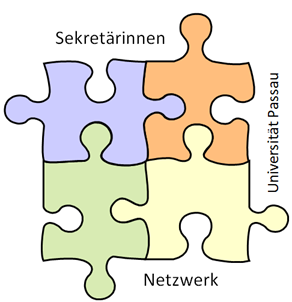 SePa-Sekretärinnen-Netzwerk der Universität Passau		
Workshop am 11. Februar 2020
Zum 1. Januar 2020 traten in Deutschland zahlreiche Gesetzesänderungenund neue Gesetze in Kraft.Wer weiß, welche Gesetzesänderungen 2020 anstehen, kann Geld sparenund Fehler vermeiden.
Das erwartet Sie
Änderungen in der Sozialversicherung
Gesetzesänderungen und neue Gesetze für Steuerzahler
Gesetzesänderungen für Mieter und Immobilienbesitzer
Gesetzesänderungen und neue Gesetze für Familien
Gesetzesänderungen und neue Gesetze für Rentner
Neue Regelungen für alle Bürger
Ausblick: Neuregelungen für 2021
Änderungen in der Sozialversicherung
Geringerer Beitrag zur ArbeitslosenversicherungZum 1. Januar 2020 sinkt der Beitrag zur Arbeitslosenversicherung um 0,1 Punkte auf 2,4 Prozent. Arbeitgeber und Arbeitnehmer teilen sich diese Abgabe (jeweils 1,2 Prozent).Die Beitragssenkung ist bis 31. Dezember 2022 befristet.
Höherer Zusatzbeitrag zur KrankenversicherungDer durchschnittliche Zusatzbeitrag, den alle gesetzlichen Krankenkassen zum allgemeinen Beitragssatz von 14,6 Prozent erheben, steigt zum 1. Januar 2020 von 0,9 auf 1,1 Prozent. Die Kosten dieses Zusatzbeitrages teilen sich Arbeitgeber und Arbeitnehmer seit 2019 wieder.Allerdings: Die Kassen entscheiden je nach Rücklagen individuell, wie hoch der Zusatzbeitrag ausfällt. Daher kann es sein, dass einige Kassen ihn gar nicht anheben.
Gesetzesänderungen und neue Gesetzefür Arbeitgeber
Mindestlohn steigtAb 1. Januar 2020 müssen Arbeitgeber mind. 9,35 € brutto pro Stunde bezahlen, statt bisher 9,19 €. Die Änderung betrifft auch studentische Hilfskräfte.
Neue KleinunternehmergrenzeBislang galt als Kleinunternehmer, wer im Vorjahr nicht mehr als 17.500 € Umsatz gemacht hat. Diese Grenze wird laut Bürokratieentlastungsgesetz III zum 1. Januar 2020 auf 22.000 € erhöht.
Gesetzesänderungen und neue Gesetzefür Steuerzahler  (I)
Einkommensgrenzen steigenFür alle Steuersätze steigen die Einkommensgrenzen 2020 um 1,95%. Das kommt allen Steuerzahlern zugute und soll verhindern, dass Einkommens-steigerungen im Falle einer Inflation durch den progressiven Steuersatz aufgezehrt werden.
Erhöhung des GrundfreibetragsDer Grundfreibetrag, auf den keine Einkommenssteuer gezahlt werden muss, wird ab 2020 auf 9.408 € erhöht.
Gesetzesänderungen und neue Gesetzefür Steuerzahler  (II)
Lohnsteuerhilfevereine: Höhere Grenzbeträge für weitere EinkünfteLohnsteuerhilfevereine durften bisher nur Menschen beraten, die Einkünfte aus nichtselbstständiger Arbeit beziehen und deren weitere Einkünfte – etwa aus Kapitalerträgen – 13.000 € (Einzelveranlagung) oder 26.000 € (Zusammenveranlagung) nicht überschritten.Diese Grenzbeträge werden 2020 auf 18.000 € (Einzelveranlagung) und 36.000 € (Zusammenveranlagung) erhöht.
Änderung der Steuerklassen mehrfach möglichEhepartner können lt. Bürokratieentlastungsgesetz III künftig unbeschränkt häufig im Jahr eine Änderung der Steuerklasse beantragen. Dies soll verheirateten Steuerzahlern eine größere Flexibilität gewähren, da sich die Voraussetzungen für die Wahl der günstigsten Steuerklasse im Laufe eines Jahres ändern können (z.B. wenn ein Partner stirbt oder den Job verliert).
Gesetzesänderungen für Immobilienbesitzer
Zuschüsse für Sanierungen und moderne HeizungenAb 1. Januar 2020 sollen Eigenheimbesitzer, die eine mehr als 10 Jahre alte Immobilie selbst nutzen und energetisch sanieren lassen, einen Steuerbonus in Höhe von 20% der Aufwendungen erhalten – verteilt über drei Jahre.Auch Kosten für Energieberater können abgesetzt werden.Die Regelung soll bis 31. Dezember 2029 gelten.Außerdem sollen Immobilienbesitzer, die in den kommenden Jahren von Öl- und Gasheizungen auf klimafreundliche Anlagen oder direkt auf erneuerbare Wärme umsteigen, eine Austauschprämie über eine 40%ige Förderung erhalten.Außerdem soll ab 2026 in Gebäuden, in denen eine klimafreundliche Wärmemeerzeugung möglich ist, der Einbau von Ölheizungen nicht mehr erlaubt sein.
Gesetzesänderungen und neue Gesetzefür Familien (I)
Höherer KinderfreibetragDer Kinderfreibetrag wird ab Januar auf 2.586 € (Einzelveranlagung) und auf 5.172 € (Zusammenveranlagung) erhöht.
Unterhalt für Trennungskinder steigtAb dem 1. Januar 2020 beträgt der Mindestunterhalt für Kinder bis zur Vollendung des sechsten Lebensjahres pro Monat 369 € statt bisher 354 €(+ 15 €).Sieben- bis Zwölfjährige bekommen 424 € statt 406 € (+ 18 €).Kindern im Alter von 13 bis 18 Jahren steht ein monatlicher Unterhalt von497 € zu, statt bisher 476 € (+ 21 €).
Gesetzesänderungen und neue Gesetzefür Familien (II)
Einkommensgrenze für ElternunterhaltKonnten Pflegebedürftige die Kosten für ihre Pflege nicht selbst aufbringen, mussten bislang erwachsene Angehörige bezahlen. Das Angehörigen-Entlastungsgesetz setzt ab 2020 eine Grenze: Erst, wenn die Kinder von Pflegebedürftigen mehr als 100.000 € pro Jahr verdienen, dürfen Sozialhilfeträger auf ihren Verdienst zugreifen.Umgekehrt gilt diese Einkommensgrenze auch für Eltern von volljährigen pflegebedürftigen Kindern.
Gesetzesänderungen und neue Gesetzefür Rentner
Höhere RentenZum 1. Juli 2020 sollen die Renten wieder steigen – im Westen um 3,15 Prozent (im Osten um 3,92 Prozent).Die genaue Rentenanpassung entscheidet sich im Frühjahr 2020.
Betriebsrenten: Freibetrag für KrankenkassenbeiträgeBetriebsrentner erhalten ab 01.01.2020 einen Freibetrag von 159,25 € (bisher 155,75 €), auf den sie keine Krankenkassenbeiträge zahlen müssen. Dieser Freibetrag wird jährlich angepasst. Liegt die Betriebsrente darüber, werden nur auf den Differenzbetrag Krankenkassenbeiträge fällig.Bislang galt: Wer mit seiner Betriebsrente unter dem Freibetrag lag, musste keine Krankenkassenbeiträge zahlen. Wer darüber lag, musste Beiträge für die gesamte Summe abführen.
Neue Regelungen für alle Bürger (I)
Mehr WohngeldAb 1. Januar 2020 steigt das Wohngeld, dessen Höhe sich nach Haushaltsgröße, Einkommen und Miete richtet. Zudem haben infolge der Wohngeldreform schätzungsweise 180.000 zusätzliche Haushalte Anspruch auf Wohngeld.Weitere Änderung: Die Höhe des Wohngeldes wird künftig alle zwei Jahre angepasst – je nachdem, wie sich Einkommen und Bestandsmieten entwickeln.Ab 2021 sollen Wohngeldempfänger zudem einen Heizkostenzuschuss bekommen, da durch die CO2-Bepreisung die Heizkosten voraussichtlich steigen (zusätzlich zum Wohngeld im Durchschnitt ca. 15 € pro Monat).
Neue Regelungen für alle Bürger (II)
Bahnfahren wird günstigerDie Mehrwertsteuer für Fernreisen per Zug sinkt ab 2020 von 19% auf 7%. Die Bahn hat angekündigt, die Steuersenkung an die Kunden weiterzugeben.
Fliegen wird teurerDie Luftverkehrssteuer soll ab 1. April 2020 steigen. Für innereuropäische Ziele auf 13,03 € (+ 5,53 €), für mittlere Distanzen bis 6.000 Kilometer auf 33,01 €(+ 9,58 €) und für Fernflüge auf 59,43 € (+ 17,25 €).Mehr Infos siehe „Gesetz zur Änderung des Luftverkehrssteuergesetzes“.
Dienstreisen: Höhere VerpflegungspauschalenWer dienstlich unterwegs ist, konnte bislang eine Verpflegungspauschale von 24 € pro Tag und 12 € für An- und Abreisetage sowie Tage ohne Übernachtung und mehr als acht Stunden steuerlich geltend machen. Diese Beträge steigen lt. „Jahressteuergesetz 2019“ in 2020 auf 28 € und 14 €.
Neue Regelungen für alle Bürger (III)
Opfer von Gewalt: Spurensicherung wird KassenleistungFür die vertrauliche Spurensicherung am Körper müssen Opfer von Missbrauch und sonstiger Gewalt ab 1. März 2020 nichts mehr zahlen.Auch Laboruntersuchungen (etwa um K.O.-Tropfen nachzuweisen) sind von da an eine Kassenleistung.
Opfer von Gewalt: Mehr HilfeMenschen, die Opfer einer Gewalttat geworden sind, sollen rascher und besser entschädigt werden – unter anderem durch schnellere Behandlungen in Trauma-Ambulanzen.Die meisten Regelungen treten erst Anfang 2024 in Kraft, einige greifen aber schon rückwirkend zum 1. Juli 2018. Dazu gehört etwa die Erhöhung der Waisenrente für Hinterbliebene sowie die zu übernehmenden Bestattungskosten. Dies gilt sowohl für inländische als auch für ausländische Opfer.
Neue Regelungen für alle Bürger (IV)
Wiederholungsrezept kommtAb 1. März 2020 gilt das Wiederholungsrezept: Wer ein Arzneimittel kontinuierlich benötigt, kann sich dieses dann bis zu drei Mal innerhalb eines Jahres nach Ausstellungsdatum des Rezepts bei Apotheken abholen.
Implantateregister kommtMit Beginn des Jahres 2020 wird ein Implantateregister aufgebaut. Hersteller von Implantaten sollen künftig ihre Produkte dort melden, gesetzliche und private Krankenversicherungen dagegen Implantationen und Explantationen.Das bundesweite Register soll über Langzeitbeobachtungen Aussagen zu Haltbarkeit und Sicherheit ermöglichen und damit die Qualität von Implantaten verbessern.
Ausblick: Neuregelungen für 2021 (I)
Die elektronische Arbeitsunfähigkeitsmeldung kommtDie Arbeitsunfähigkeitsbescheinigung von Arbeitnehmern soll es nur noch in digitaler Version geben. Arbeitnehmer müssen die „Krankschreibung“ – den gelben Schein – dann nicht mehr einreichen.Arbeitgeber rufen künftig bei den Krankenkassen elektronisch ab, von und bis wann die Arbeitsunfähigkeit dauert und wann die Entgeltfortzahlung ausläuft.Die Datenaustauschprogramme sollen bis 2021 bereit sein.Ab 2022 gelten dann die neuen Regelungen.
Ausblick: Neuregelungen für 2021 (II)
Für die meisten kein Soli-Zuschlag mehrEin Großteil der Steuerzahler muss ab 2021 keinen Solidaritätszuschlag mehr zahlen.Bislang sind nur Arbeitnehmer befreit, die unter der Freigrenze von 972 € Steuerschuld liegen. Diese Freigrenze wird erhöht auf 16.9565 €, d.h. wer weniger als 61.757 € zu versteuerndes Jahreseinkommen hat, für den entfällt der Soli-Zuschlag.Wer darüber liegt, zahlt nicht direkt die vollen 5,5%  auf die Lohnsteuer. Der Betrag wächst dann schrittweise bis zu einer Grenze von 96.409 € zu versteuerndes Einkommen.Nur, wer auch darüber liegt, muss den Soli-Zuschlag weiter komplett zahlen.
Ausblick: Neuregelungen für 2021 (III)
Höhere WohnungsbauprämieLt. „Jahressteuergesetz 2019“ steigt die Wohnungsbauprämie in 2021 von derzeit 512 € auf 700 € für Alleinstehende und auf 1.400 € für Verheiratete.Dann haben mehr Menschen Anspruch auf die Wohnungsbauprämie. Bislang erhielten sie Personen mit max. 25.600 € zu versteuerndem Jahreseinkommen. Dieser Betrag steigt auf 35.000 €.
Pendlerpauschale steigtIm Januar 2021 soll die Pendlerpauschale ab dem 21. Kilometer von 0,30 € auf 0,35 € steigen.Von 2024 bis 2026 sollen Fernpendler 0,38 €/km geltend machen können.Geringverdiener, deren zu versteuerndes Einkommen unterhalb des Grundfreibetrages liegt (2020: 9.408 €), erhalten eine Mobilitätsprämie ab dem 21. Kilometer. Deren Höhe soll bei 14% der Pendlerpauschale liegen.Sie wird für Fahrten zwischen der ersten Tätigkeits- oder Betriebsstätte sowie für Familienheimfahrten bei doppelter Haushaltsführung gewährt.